Följa upp öppna insatser
[Speaker Notes: Här börjar bildspelet som du visar för deltagarna]
Övningens syfte
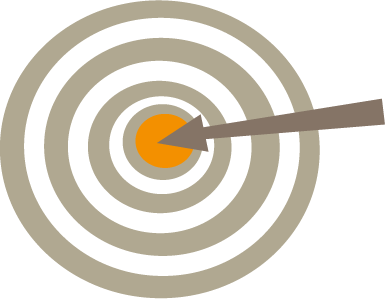 Att klargöra skillnaderna i regelverk gällande uppföljning av olika öppna insatser.
Följa upp öppna insatser
2
[Speaker Notes: Gå igenom syftet tillsammans.]
Diskutera två och två (10 minuter)
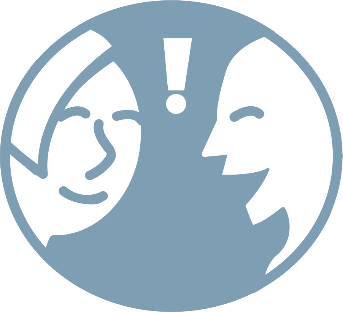 Vilka är skillnaderna när det gäller socialnämndens ansvar följa upp öppna insatser i allmänhet  jämfört med kontaktperson, kontaktfamilj eller särskilt kvalificerad kontaktperson?
Följa upp öppna insatser
3
Det är alltid den beslutande nämnden som har ansvaret för att den enskilde verkligen får det bistånd som har beviljats, oavsett om det är den beslutande nämnden själv, en annan nämnd eller en privat utförare som verkställer det beslutade biståndet. Med detta ansvar följer självklart en skyldighet att dokumentera att beslutet har verkställts samt att följa upp det beviljade biståndet 
(prop. 2005/06:115 s. 118)
Följa upp öppna insatser
4
[Speaker Notes: Läs texten högt för gruppen och gå sedan vidare till nästa bild.]
Kommunen har det yttersta ansvaret för att enskilda får den hjälp och det stöd som de behöver. Insatser inom socialtjänsten ska vara av god kvalitet. 

(Se 2 kap. 1 § och 3 kap. 3 § SoL)
Följa upp öppna insatser
5
[Speaker Notes: Läs texten högt för gruppen och gå sedan vidare till nästa bild.]
Insatserna kontaktperson, kontaktfamilj och särskild kvalificerad kontaktperson ska kontinuerligt följas av nämnden. 

(Se 3 kap. 6 c § SoL)
Följa upp öppna insatser
6
[Speaker Notes: Läs texten högt för gruppen och gå sedan vidare till nästa bild.]
Insatserna utförs oftast av personer som inte är anställda av nämnden. Insatsen kontaktfamilj kan pågå under lång tid och likna familjehemsplacering 

(Se prop. 2012/13:10 s. 128)
Följa upp öppna insatser
7
[Speaker Notes: Läs texten högt för gruppen och gå sedan vidare till nästa bild.]
Diskutera två och två (10 minuter)
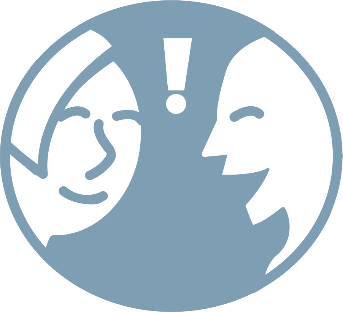 Jämför det ni just läst med det som kom fram under er diskussion. Vilka slutsatser drar ni? 
Vad blir det för konsekvenser av att inte följa upp öppna insatser?
Gör vi som vi ska?
Skriv ner några korta sammanfattande punkter
Följa upp öppna insatser
8
Diskutera två och två (10 minuter)
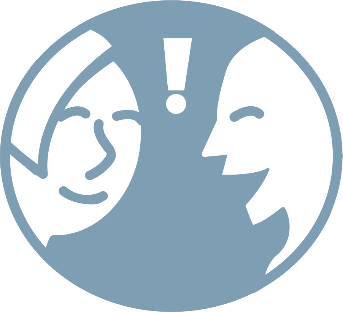 Om vi inte gör som vi ska:
Vad är det som gör att vi brister i uppföljningen?
Vilka praktiska faktorer kan bidra till att vi inte följer upp?
Finns det känslomässiga faktorer som gör att vi inte följer upp?
Skriv ner några korta sammanfattande punkter
Följa upp öppna insatser
9
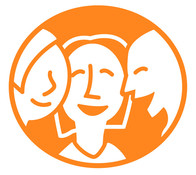 Sammanfatta och avsluta(5 minuter)
Gå laget runt och dela med er av era slutsatser och lärdomar från övningen. 
Avsluta övningen.
Följa upp placering